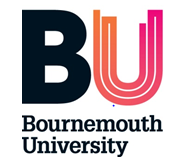 The Case for Review - Nutrition and Hydration Standards for Community
Professor Jane Murphy RNutr RD
Bournemouth University
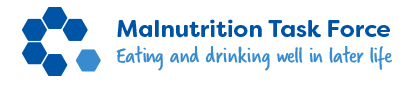 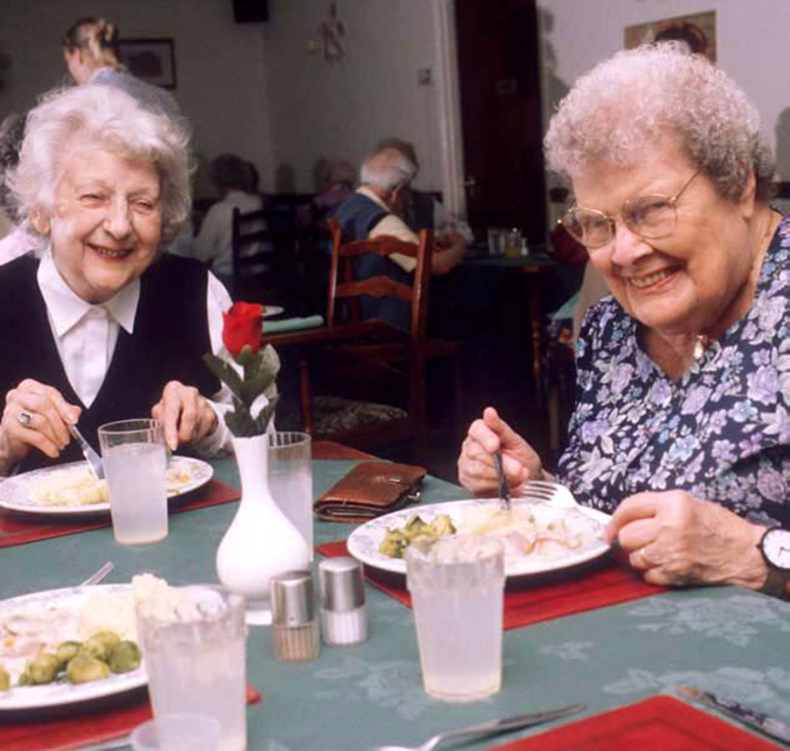 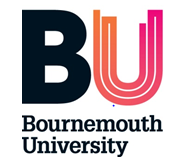 What do we know?

Why is it important to achieve good nutrition and hydration?

How can we deliver good nutrition and hydration?
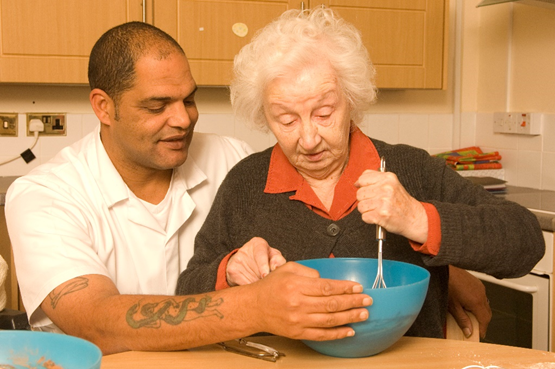 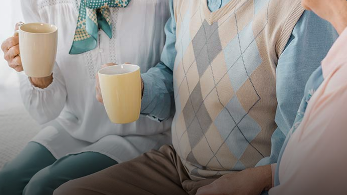 [Speaker Notes: Plan and set the scene]
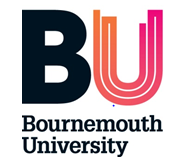 1 in 10 people
>1.3 million people >65 years in UK
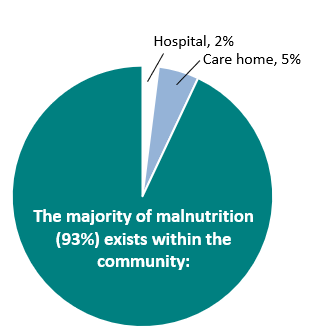 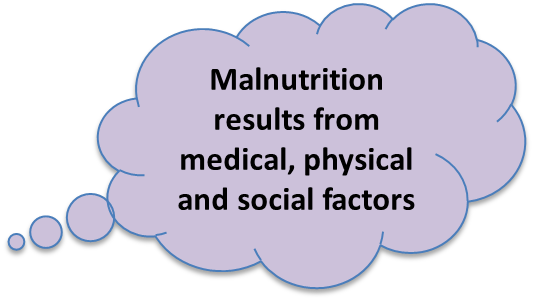 30 – 42% of residents are at risk of malnutrition or malnourished on admission to UK care homes (Russell & Elia, 2015)
[Speaker Notes: 30 – 42% of residents are at risk of malnutrition or malnourished on admission to UK care homes (Russell & Elia, 2015)]
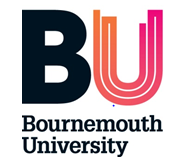 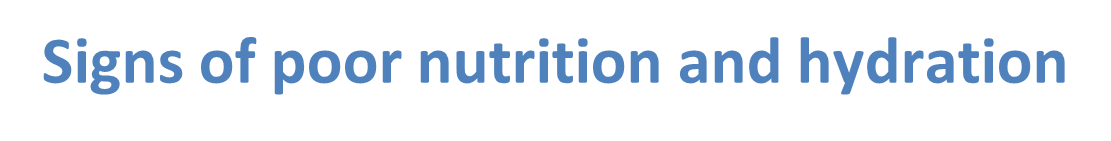 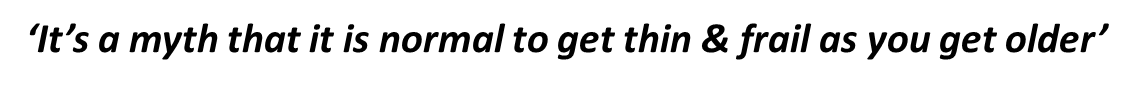 Unplanned weight loss (e.g. dementia and frailty)
Being (or becoming) underweight 
Other ‘warning signs’ include:
Poor appetite
Loss of interest in food
Loss of interest in activities / routines
Absence at clubs / activities
Withdrawal
Irritability
Pressure sores / poorly healing wounds
Urinary infections
Poor concentration
Unwell more or for longer than usual
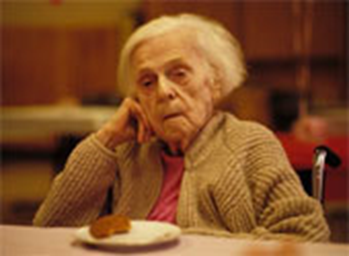 [Speaker Notes: BUST the MYtHS! Losing weight is NOT great, need to change mindset!

Frailty and vulnerability significantly increase risk of dehydration (Volkert et al 2018)
Loss of only 2 – 3% of body fluid can cause physical and cognitive impairment in some people, and older adults are particularly at risk (Picetti et al 2017)]
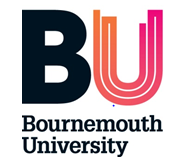 Why is poor nutrition and hydration a concern?
‘It’s a myth that it is normal to get thin & frail as you get older’
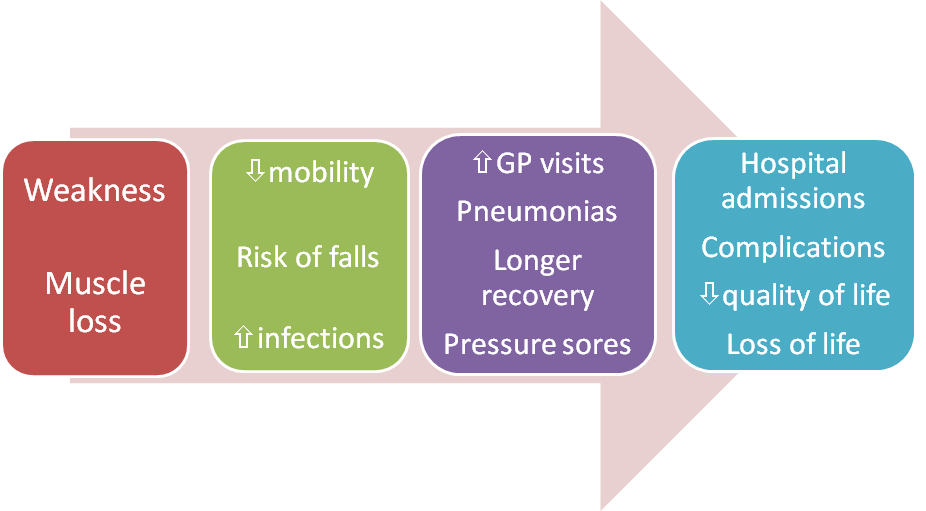 [Speaker Notes: BUST the MYtHS! Losing weight is NOT great

Frailty and vulnerability significantly increase risk of dehydration (Volkert et al 2018)
Loss of only 2 – 3% of body fluid can cause physical and cognitive impairment in some people, and older adults are particularly at risk (Picetti et al 2017)]
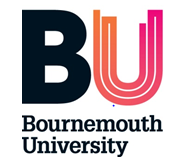 What are the National Standards?
Guidelines:
NICE Clinical Guideline 32 ( 2006)
NICE Quality Standard 24 ( 2012)


Training:
Mandatory training: Care Certificate briefly covers fluid and nutrition (standard 8)
Optional training thereafter eg  Nutrition and Hydration certificate Level 2
[Speaker Notes: Despite national guidelines, malnutrition is still under-detected, under-treated, under-resourced…. and often overlooked
Training is important - come back to training later]
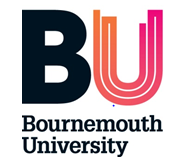 Identifying malnutrition and dehydration?
Validated tools for identifying risk, screening and monitoring in community

No validated screening tool for dehydration

Validated screening tool for malnutrition (e.g ‘MUST’)

Identify malnutrition at an early stage through a conversation, signposting to
     appropriate support (Patients Association Nutrition Checklist/Nutrition Wheel)
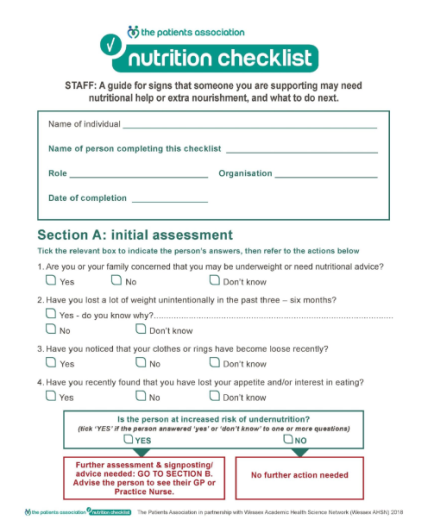 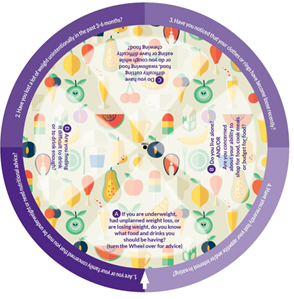 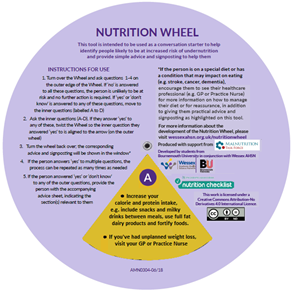 [Speaker Notes: link up health and social care 

Incorporate the Nutrition Wheel & Nutrition Checklist -  which have the ability to highlight ‘clinical concern’ which could then act as a prompt to formal screening, using ‘MUST’ (NICE guidelines CG32), need to connect pathways


A number of studies have established that commonly used signs and symptoms of dehydration (including assessment of fluid intake, urine colour, urine volume, dry mouth and feeling thirsty): 
lack even basic levels of diagnostic accuracy for dehydration
are not appropriate to use, and should not be relied on individually as ways of assessing either presence or absence of dehydration in older people (Hooper et al 2015, Volkert et al 2018, Bunn & Hooper 2019)]
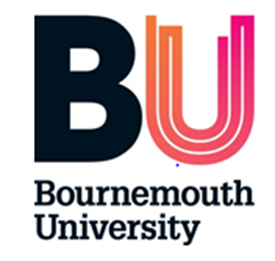 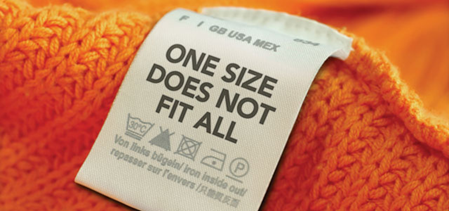 ‘Eating and Drinking for Health’
Adulthood – stay healthy, prevent illness
Older age – prevent 
Illness/malnutrition
Older age – if malnutrition
identified, treat/manage
Balanced varied diet

Low fat

Low salt

Low sugar

High fibre

At least 5 a day

Limit alcohol
Nutrient dense,
Balanced diet

Higher protein

Vitamins

Minerals

Hydration
Nutrient dense
choices

Higher protein

Nutrient
dense food fortification

Hydration
[Speaker Notes: When refer to a nutrition specialist support – dietitian? 

Nutrition policies?
if resident has lost 2kg/ 2.5kg/ 3kg refer to the GP or Dietitian/request GP to prescribe supplements”
“if resident is at High risk according to MUST refer to the Dietitian”]
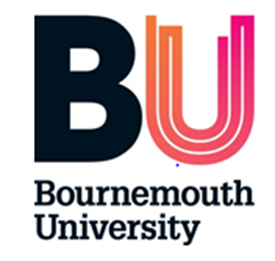 Person-centred nutritional care
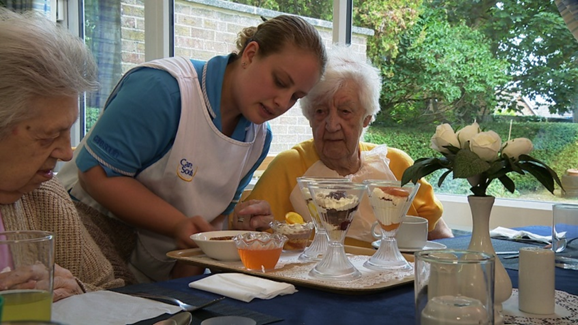 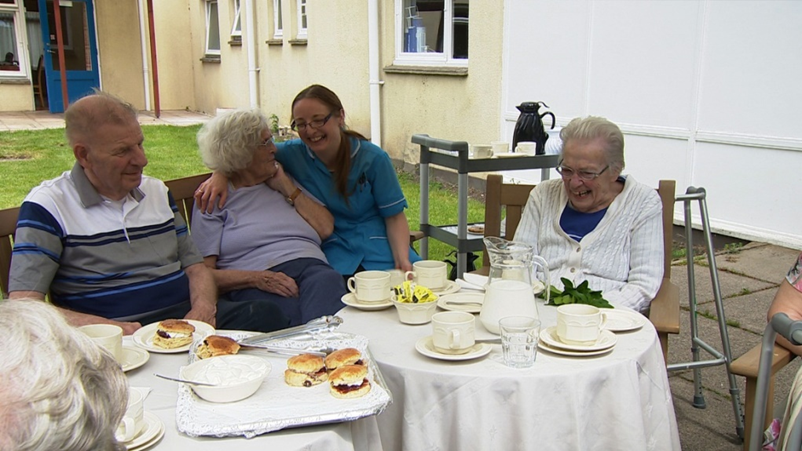 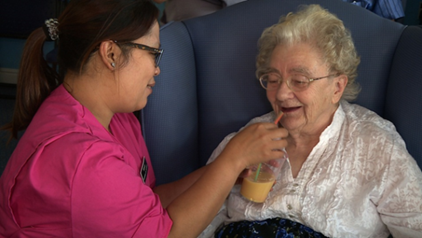 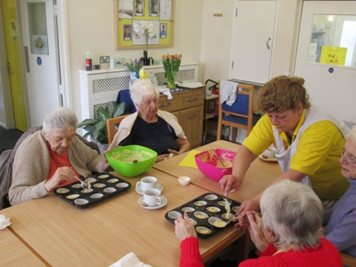 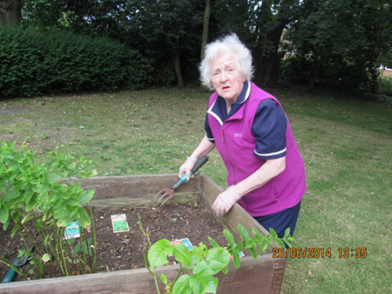 [Speaker Notes: Not just about food on the plate – more complex. 

Social interactions, mealtime experience, eating together/involve family etc
Know personal preferences, optimise opportunities/activities, 
Small changes have a big impact e.g. Copy-cat action, change size/colour of cup, mug of tea, ‘whiskey lolly’,]
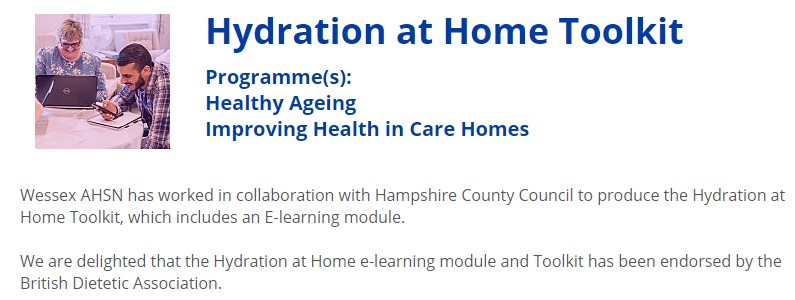 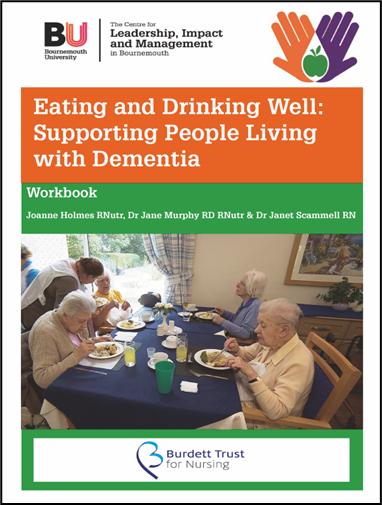 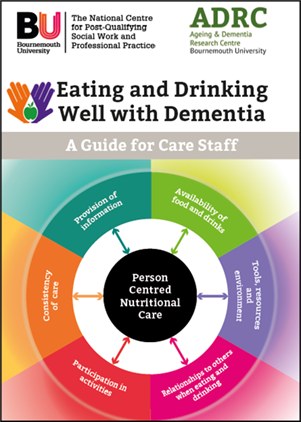 Health Education England's electronic learning for health (e-lfh) portal
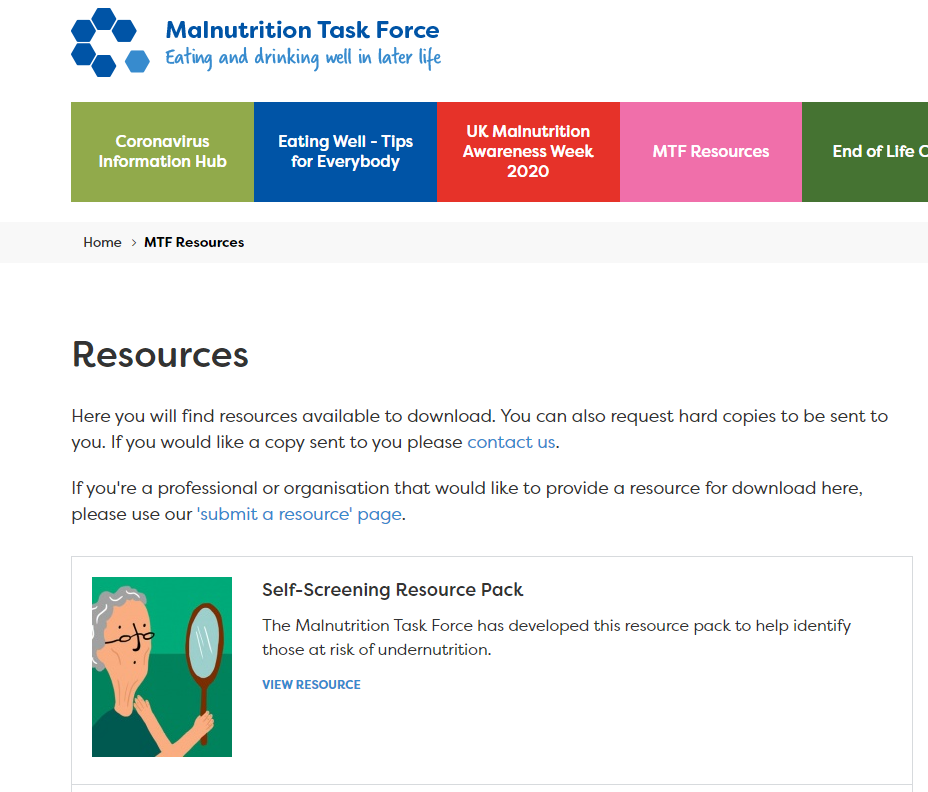 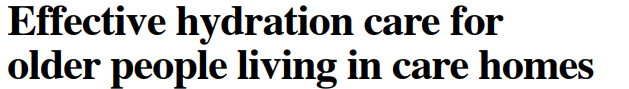 Bunn D et al (2019) Nursing Times
DrinKit (supporting hydration care for older adults): https://www.uea.ac.uk/groups-and-centres/uea-hydrate-group
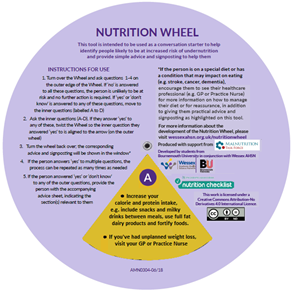 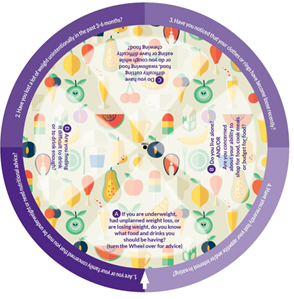 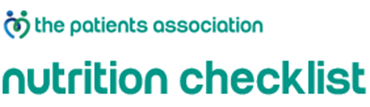 [Speaker Notes: Examples:
Research informed tools and resources/toolkits
Validated and tested
Do they work? 
What do you use?]
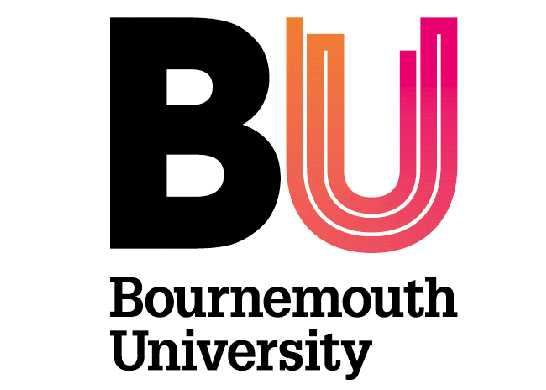 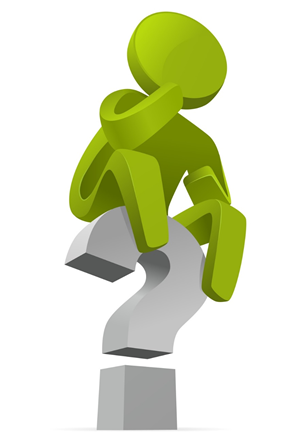 Thank you for listening

Any Questions?